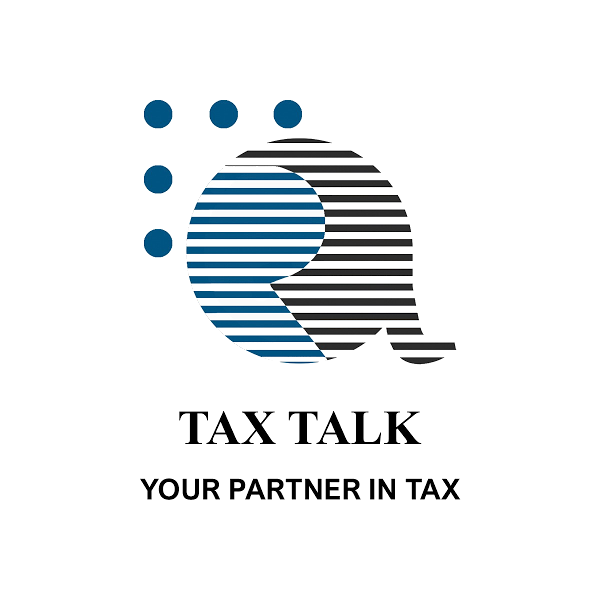 INCOME TAX OF SRI LANKA TECHNICAL ASPECTS IN SIMPLIFIED WAY
TAX EDUCATIONAL VIDEO SESSION No. 3 –						23.03.2021
Arriving of Taxable Income 
From
of Assessable Income	 		
		
ATHULA RANAWEERA (BSc., FCA, FCMA, FMAAT)email – athula@assentadvisory.lk, athula@ranaweeraasso.lk 
Phone – +94 777 305 123
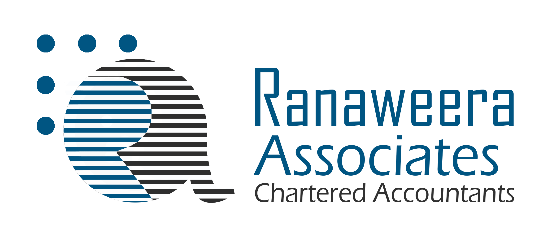 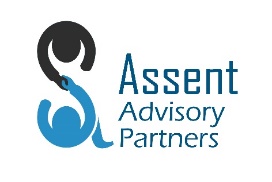 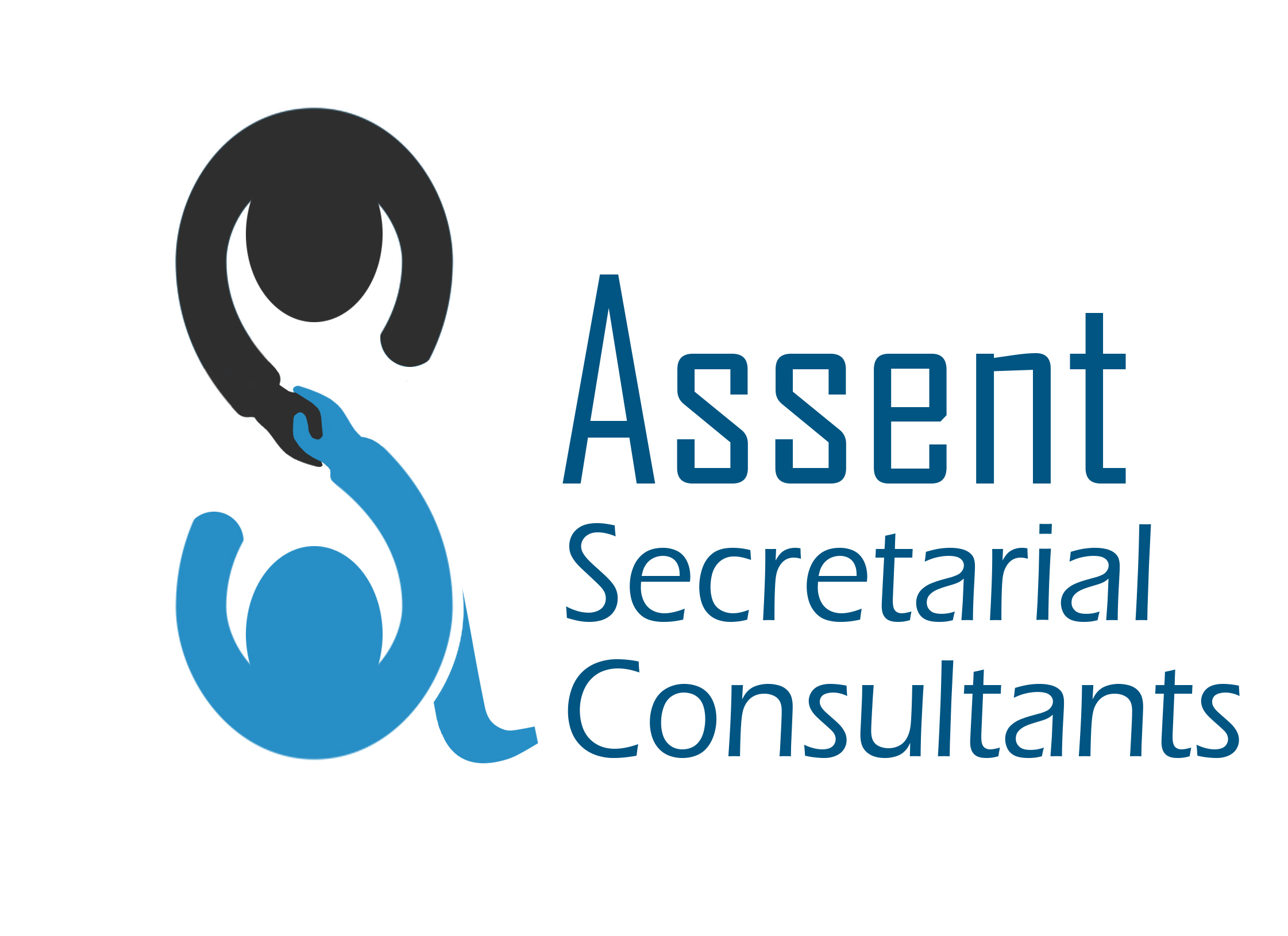 1
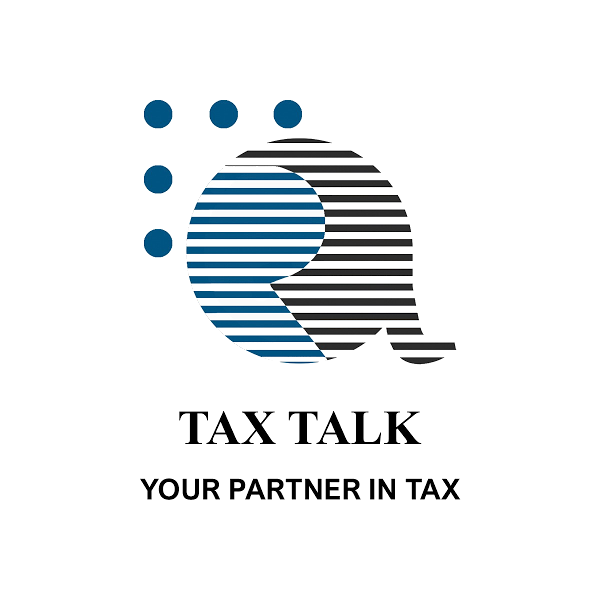 IMPOSITION OF T	AX – Assessable & Taxable Income and Income Tax
Introduction of four (4) Sources of Assessable Income (Sec. 04)
Employment Income – Sec. 5 (Not defined) Gain & Profit from employment.

Business Income – 	Sec.6 (Defined in Sec.195) Includes Trade, Profession & Vocation.
	     				(Excludes employment)
Investment Income – 	Sec. 7 (Defined in Sec. 195) Gains & Profits from investments.
    				(Inclusive of capital gains)

Other Sources of Income - Sec.8 (Not defined) Gains & Profits from any other source.
                                                  (Not including profits of casual & non-recurring nature).
2
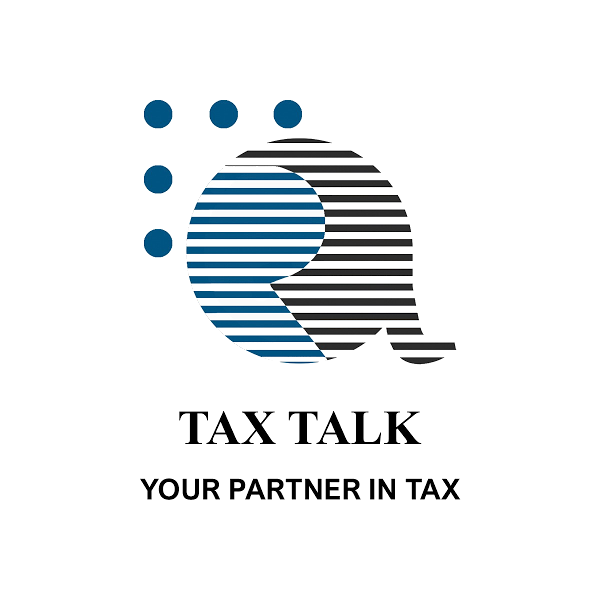 IMPOSITION OF TAX – Assessable & Taxable Income and Income Tax (Contd.)
Computation of Assessable & Taxable Income
Assessable Income From Employment							      xxxx
Assessable Income From Business								      xxxx
Assessable Income From Investment							            xxxx
Assessable Income From Other Sources						            xxxx
Total Assessable Income											     xxxx
Less;
 Qualifying Payments (For any person) (Refer slide 5)	(xxx)
 Reliefs (Only for individuals) (Refer slide 6) 				(xxx) 	(xxx)
Taxable Income														      xxxx
3
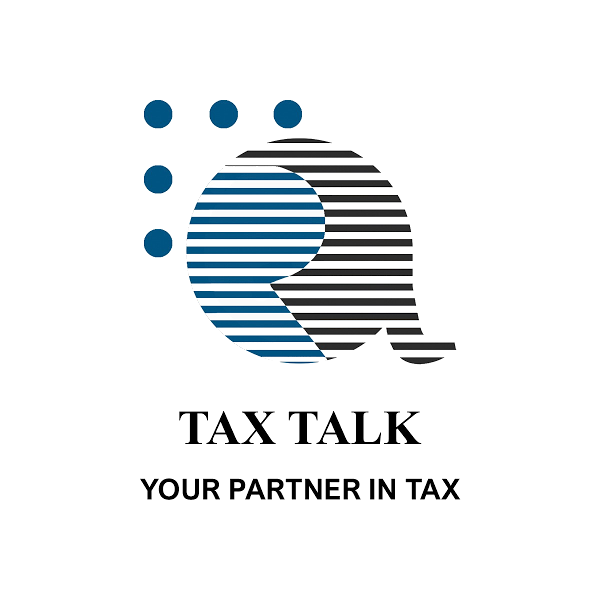 IMPOSITION OF TAX –Assessable & Taxable Income and Income Tax (Contd.)
Computation of Income Taxable(After 31.12.2020) 	 	Companies				Individuals
Taxable Income													   xxxx					         xxxx
Income Tax		On capital gains			      @ 10% on xxx		xx 		 @ 10% on xxx	xx
  					On other income;				@ 14% on xxx		xx		 @  6%   on xxx	xx
  													@ 18% on xxx		xx		 @ 12% on xxx	xx
  													@ 24% on xxx		xx		 @ 18% on xxx	xx
  													@ 28% on xxx		xx		 		  												Higher Rated  	@ 40% on xxx		xx		 @ 40% on xxx	xx 
Total Income Tax													    xxx						    xxx
Less Credits
  Local															(xx)						(xx)
  Foreign														(xx)   (xx)					(xx)   (xx)
Balance Payable/ (Overpaid)									   xxx 					 	    xxx
4
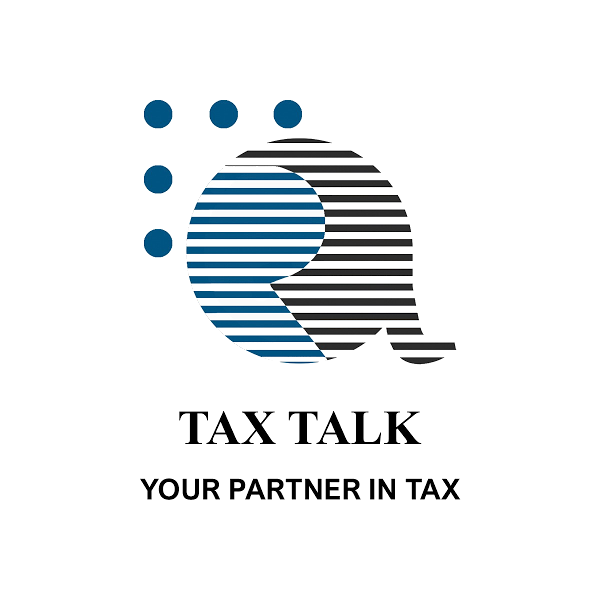 IMPOSITION OF TAX - IMPOSITION OF TAX –Assessable & Taxable Income and Income Tax (Contd.) Qualifying Payments & Reliefs (Sec. 52 & Fifth Schedule)
Qualifying Payments (QPs) – (Pending legislation items as per IR (Amendment) Bill of 18.03.2021 are in Red Colour)
Specified donations by any person & any sum paid to Consolidated Fund or to the President’s Fund by public corporations. (w.e.f. 01.04.2019)
Contribution made by a resident individual to established a shop for a female individual who is from a Samurdhi beneficiary family. (w.e.f. 01.04.2021)
Expenditure on acquisition or merger with any other financial institution incurred by any financial institution. (w.e.f. 01.04.2021)
Expenditure incurred on or after 01.04.2021, by any person in the production of a film (minimum cost Rs. 5mn), on construction and equipping of a new cinema (maximum cost Rs. 25mn), upgrading of a cinema (maximum cost Rs. 10mn) subject to an upper limit of 1/3rd of taxable income of the year (with C/F facility). (Why it says the “year” and not “Y/A”?)
.5
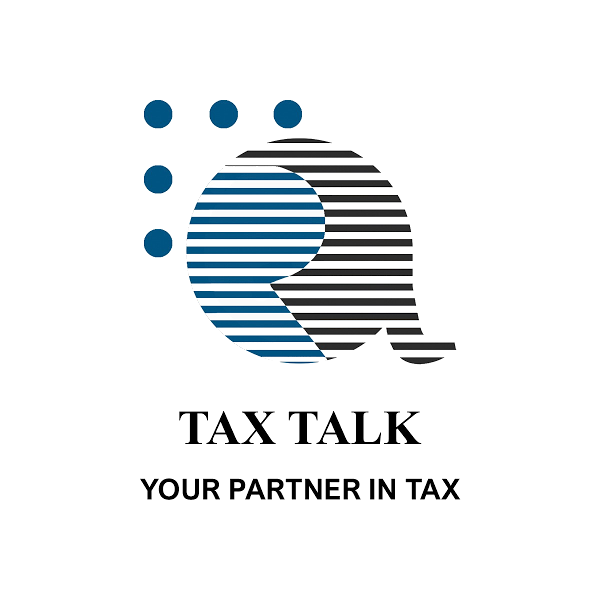 IMPOSITION OF TAX –Assessable & Taxable Income and Income Tax (Contd.) Qualifying Payments & Reliefs (Sec. 52 & Fifth Schedule)
QPs Contd… – (Proposals, pending legislation are in Red Colour)
W.e.f. 01.01.2020, a QP up to Rs. 1.2 million on the aggregate of following expenditure incurred by a resident individual; 
Health expenditure including contribution to medical insurance.
Vocational & other educational expenditure incurred locally (own and childrens’).
Interest paid on housing loans. Why it says “paid” and not “incurred”?
Contribution made by an employee to any local pension schemes of employees.
Expenditure on purchase of Treasury bonds/bills & CSE listed equity/security. 
(No commitment on the holding period)
˂ Rs. 600,000 for each Y/A on expenditure incurred on/settlements of bank loan obtained for fixing solar panels on his premises & connected to National Grid by a resident individual.(Implied that the C/F facility is there). Why only “panels” and not “systems”? 	Why only “banks” & not “any financial institution”?
6
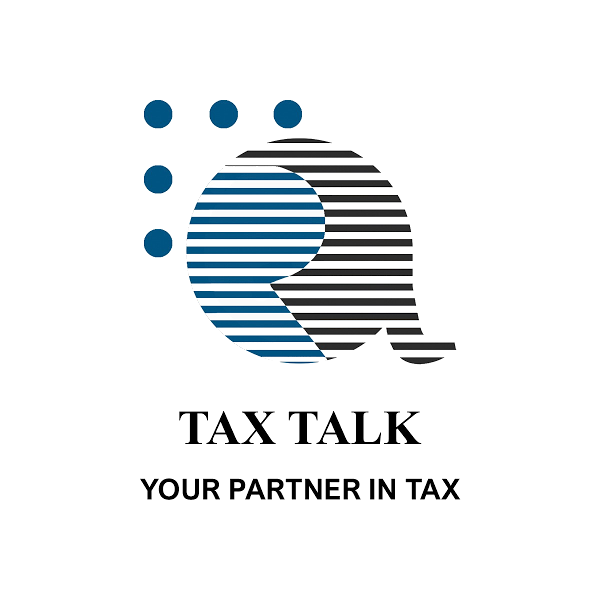 IMPOSITION OF TAX –Assessable & Taxable Income and Income Tax (Contd.) Qualifying Payments & Reliefs (Sec. 52 & Fifth Schedule)
Reliefs for individuals – [Items as per IR (Amendment) Bill of 18.03.2021 are in Red Colour]
Personal allowance of Rs. 500,000/= per Y/A against any assessable income except against capital gains (for resident individuals & N/R SL citizens only), [w.e.f. 01.01.2020, Rs.3 mn. [2019/20 total (375,000 + 750,000)= Rs. 1,125,000)]
Employment allowance ˂ Rs. 700,000/= per Y/A up to 31.12.2019 (for residents only)
25% allowance on gross rent (for repair*, maintenance* & depreciation) (for resident individuals only), (Either actual expenses or 25% allowance) 
Senior citizen’s allowance on interest up to Rs. 1.5mn per Y/A up to 31.12.2019 (for resident individuals only)
Resident individual’s/partner’s foreign currency service income allowance up to Rs. 15 million per Y/A up to 31st December 2019. (for resident individuals only) [W.e.f. 01.01.2020 it is proposed to treat any such amount without an upper limit as an exempt income under 3rd Schedule applicable to any person].
7
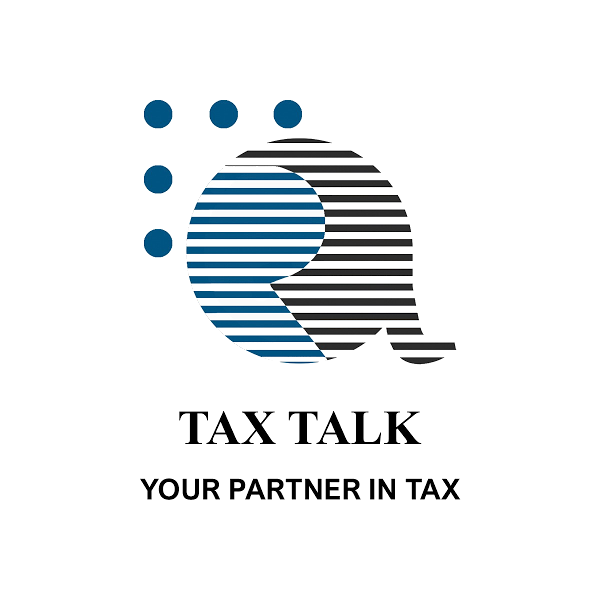 THE END OF VIDEO CLIP NO. 02 (Interpretation of a person and identifying of casual or non-recurring nature income).
Through the next Video Session (No. 04) we will study the Tax Residency situation.		
		Thank You for giving the opportunity to share the knowledge.
8
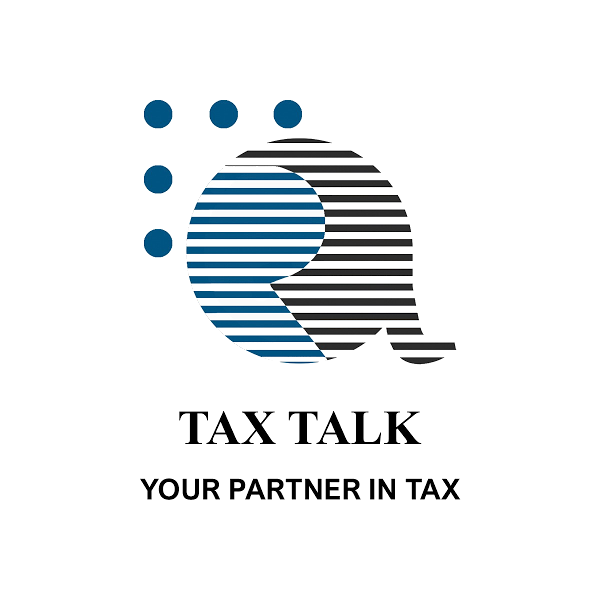 For further clarifications please feel free to contact ………
ATHULA RANAWEERA (BSc., FCA, FCMA, FMAAT)Managing Partner: Ranaweera Associates (Chartered Accountants) 
Managing Director - Assent Advisory Partners (Pvt) Ltd.
Assent Secretarial Consultants (Pvt) Ltd.

+94 777 305 123, athula@ranaweeraasso.lk	 athula@assentadvisory.lk
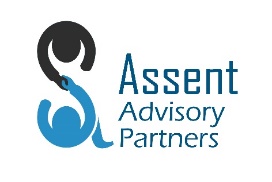 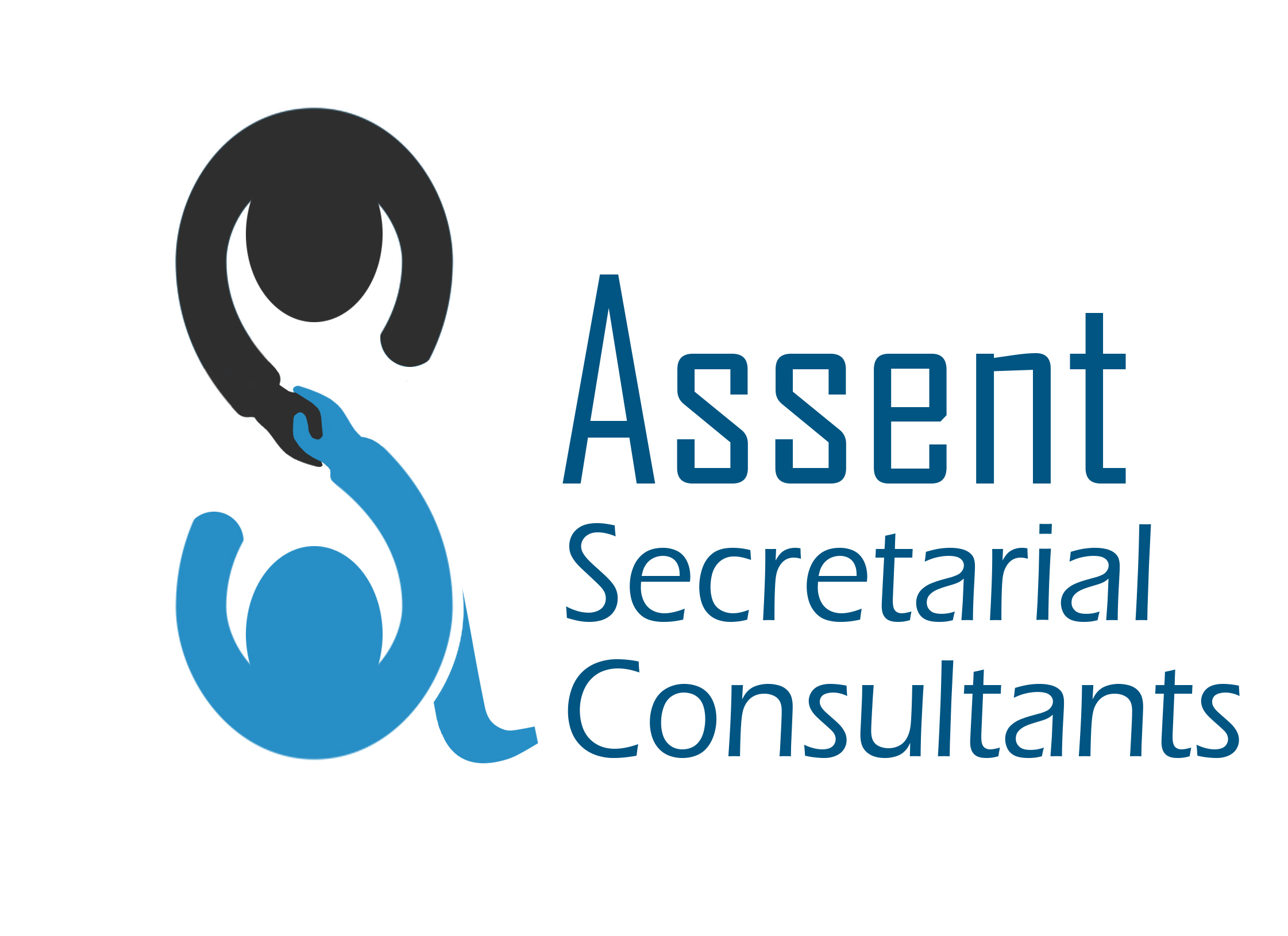 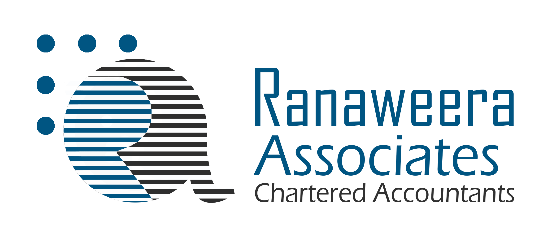 9